Insights onEV Market Trends
K.C. Boyce
Senior Product Director
    @kcboyce
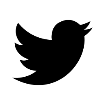 NOVEMBER 2017
Sales trends – and consumer perceptions
Sources: U.S. Department of Energy, InsideEVs, Cogent Reports by Market Strategies
[Speaker Notes: Market share is now consistently over 1% on a monthly basis vs <0.25% in 2011
In 2017, nationally 11% say they had a PHEV vs 1.79% BEV; South 10% PHEV, 1.88% BEV
Growth since 2015: 15% PHEV, 60% BEV (nat’l) 22% PHEV, 68% BEV
0.4% of US fleet is PEV (based on ~183M light-duty vehicles reported by FHWA), 1.9 vehicles/household]
Location matters
3
PHEV Owners
BEV Owners
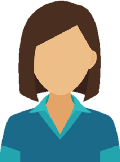 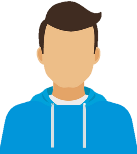 AGE
AGE
18-44
18-35
45-64
PhD
HS
<$25k
>$75k
4
[Speaker Notes: Gender: overall split is 45% male/55% female. PHEV @ 64% female, BEV @ 59% male
Age: 40% 18-44 overall, 79% BEV (PHEV slightly more than overall in 18-35); 39% 45-64 vs. 44% PHEV
HH income: 25% overall <$25k, 58% PHEV. 29% >$75k, 47% BEV
Education: 20% HS or less overall, 31% PHEV; 16% graduate overall, 26% BEV
Blacks more likely to own both BEV & PHEV (22%, 35% vs 17%), Asians & Hispanics more likely to own BEV (hisp 22% vs 13%)
BEV more likely to be early adopters than overall pop, much more likely than PHEV owners (“I’m usually the first to adopt” + “Owning the latest is important”); 3rd party recommendations are also important for them]
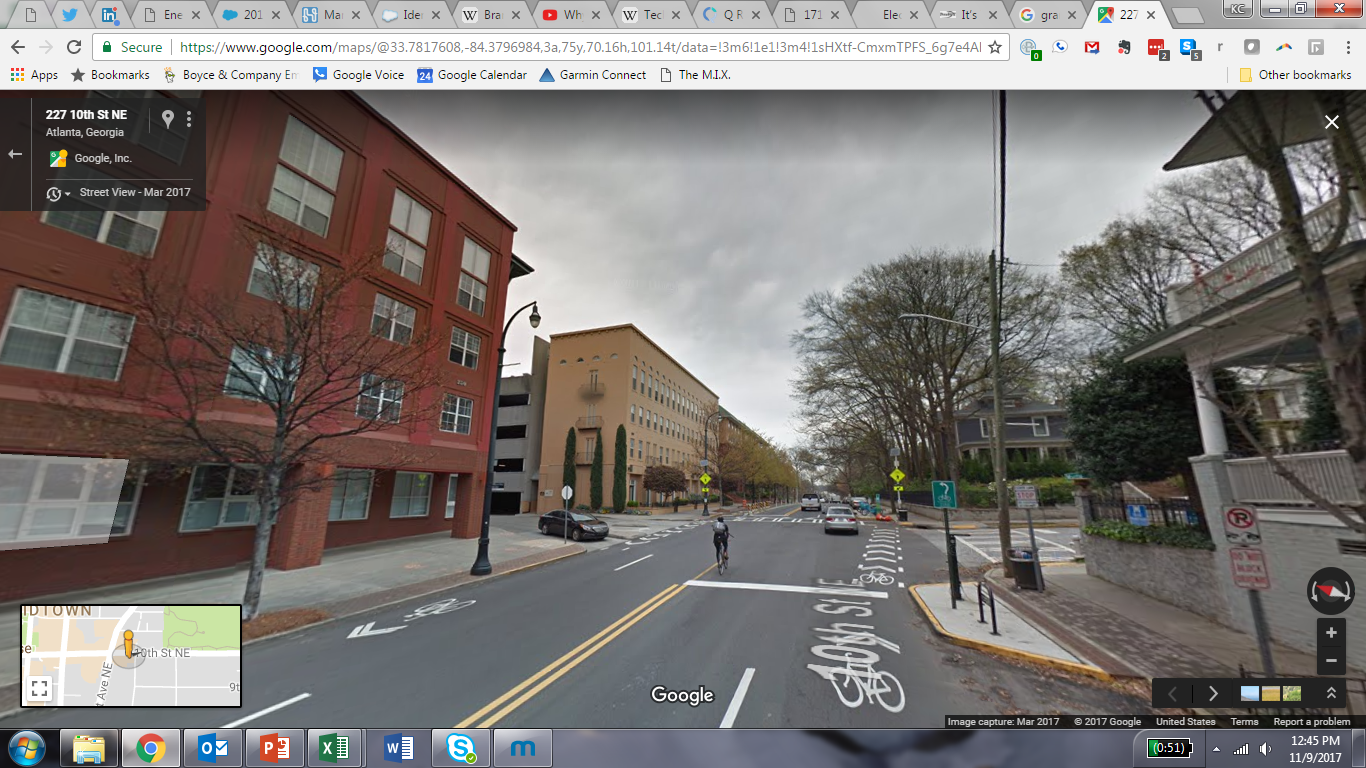 PHEV
BEV
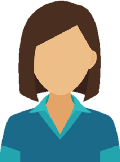 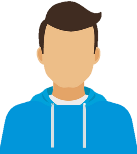 5
[Speaker Notes: 31% of PHEV owners live in apartments (vs 14% of overall population), and 61% rent (vs 30% overall)
74% of BEV owners own their home (vs 65% overall)]
Impact of PEV ownership on fuel preference
6
Impact of PEV ownership on fuel preference
7
Impact of PEV ownership on fuel preference
8
Impact of PEV ownership on relationship with the utility
PHEV
PHEV
All
BEV
All
BEV
PHEV
PHEV
All
BEV
All
BEV
9
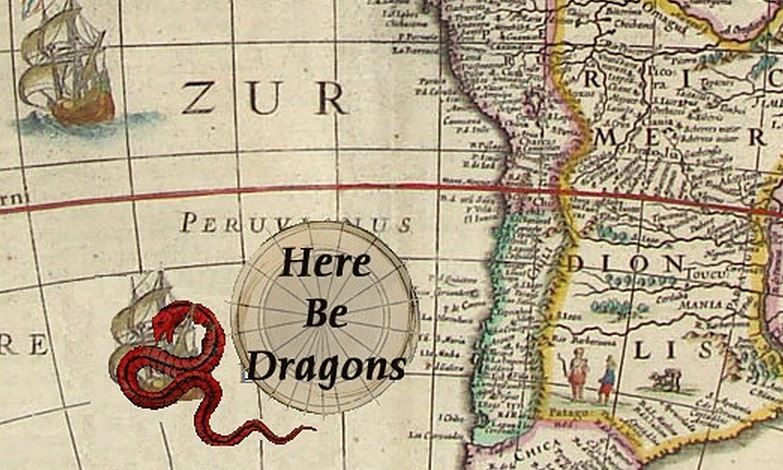 MORE LIKELY TO SWITCH
PHEV owners are much less likely to be aware of or use utility EV offerings
11
Adoption Among Those Who Own…
Co-Adoption Opportunities
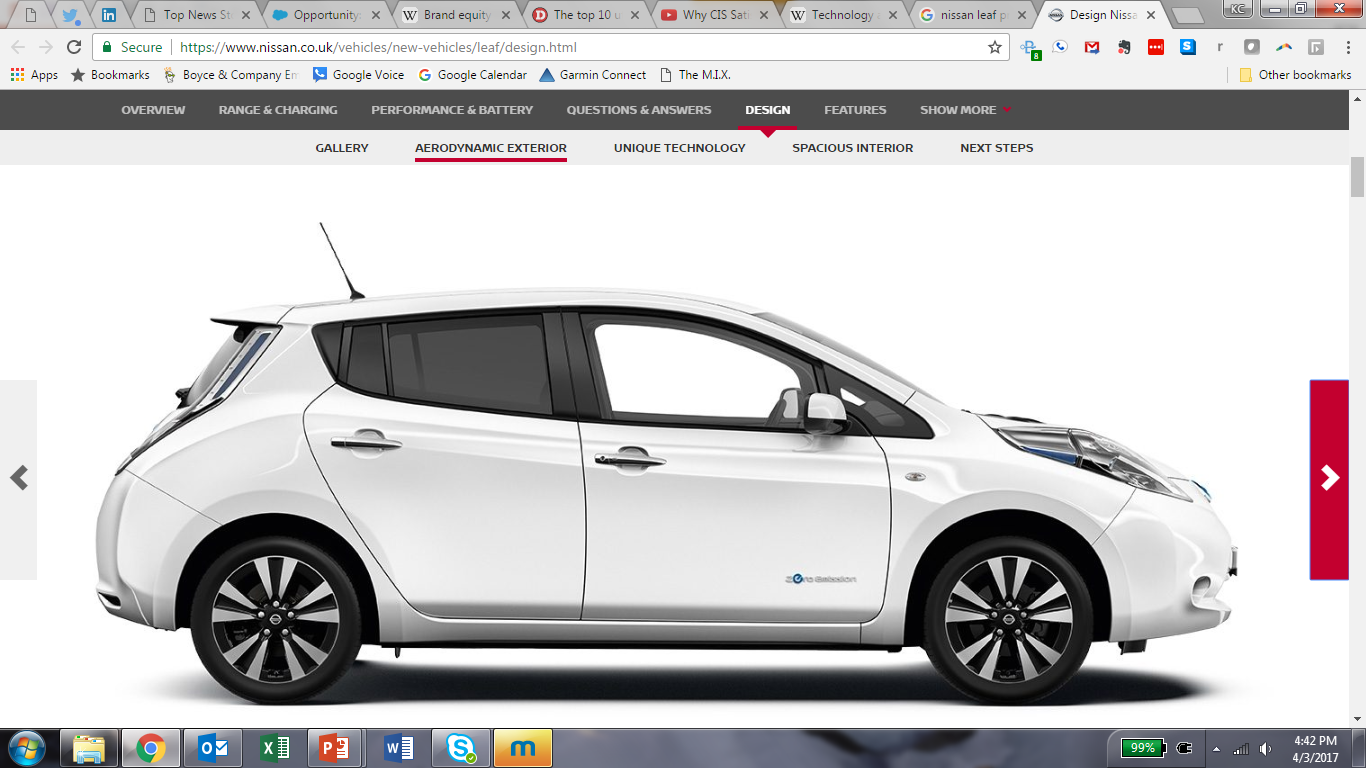 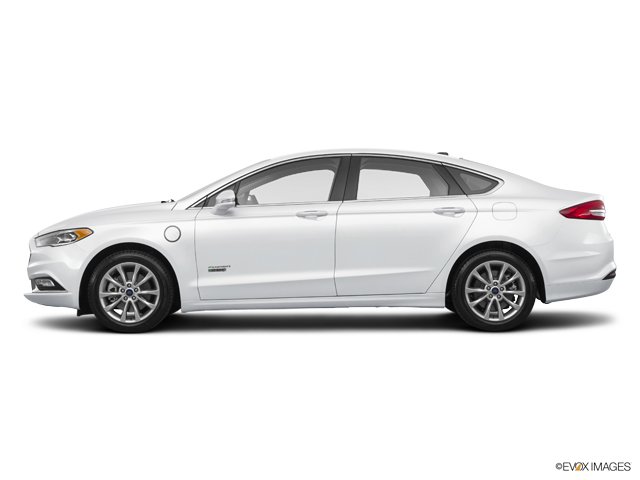 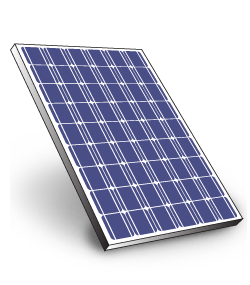 Rooftop Solar
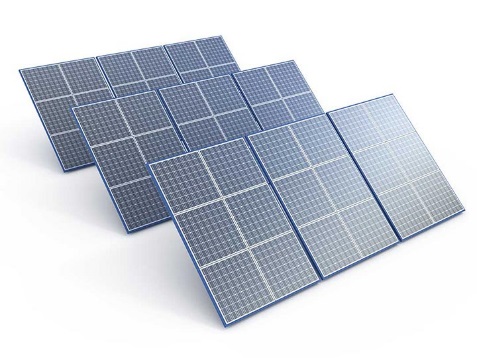 Community Solar
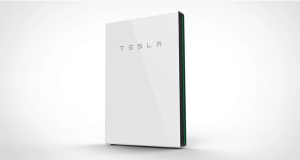 Battery Storage
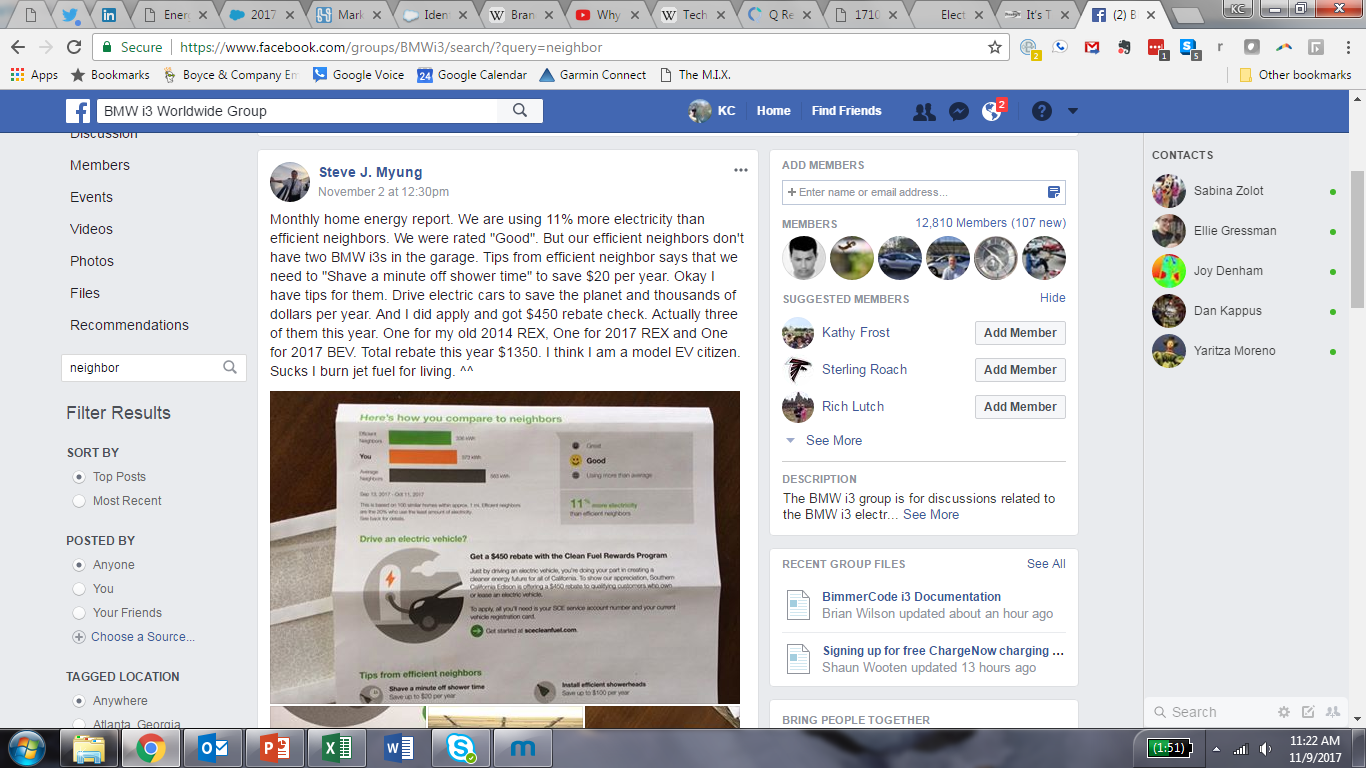 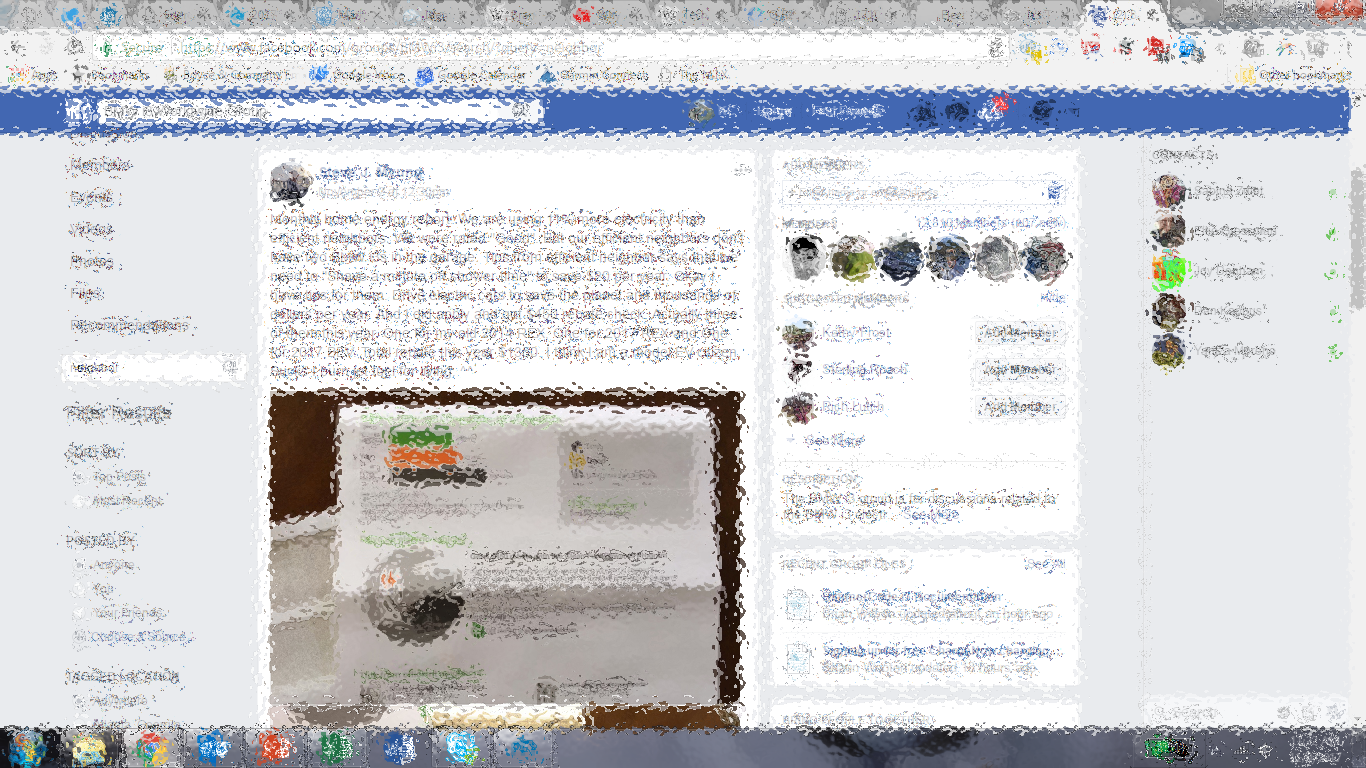 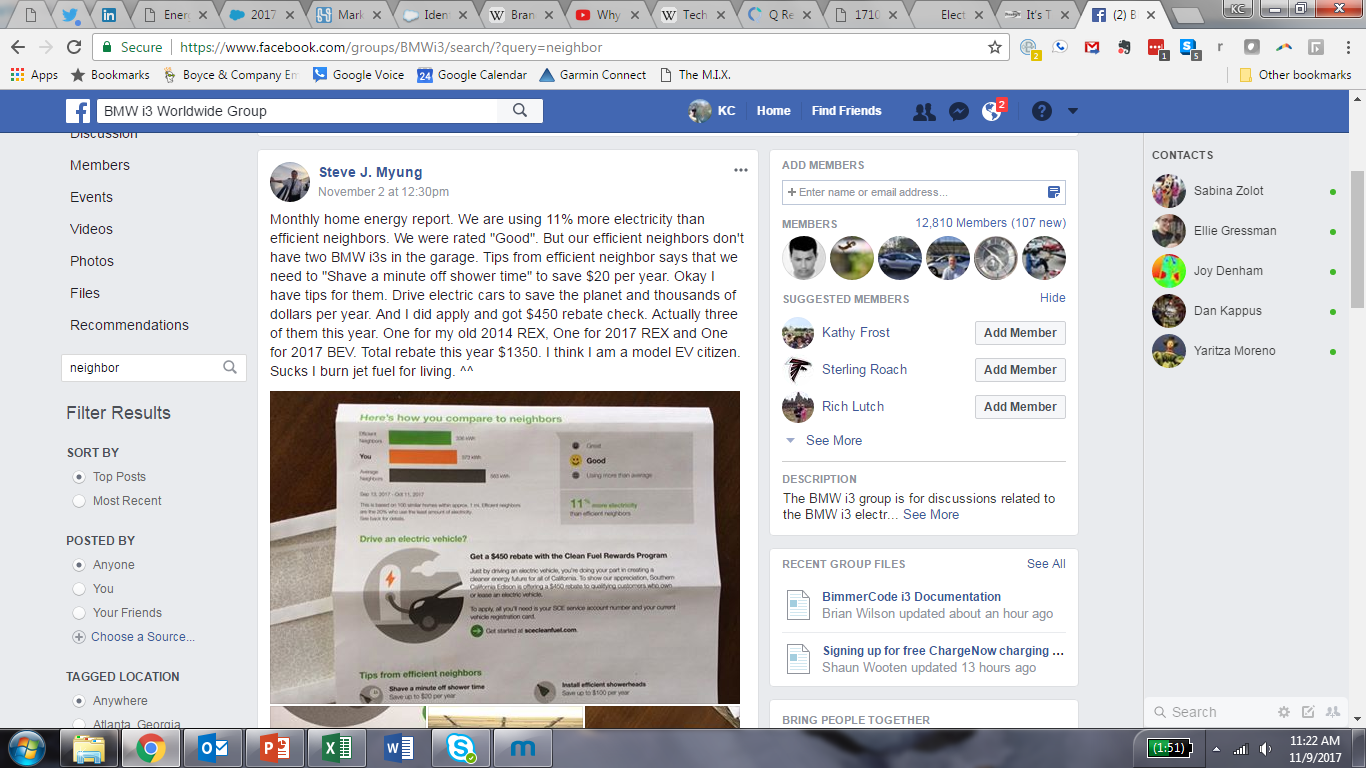 Don’t forget to look at the impact of EV ownership on other programs!
13
Bonus: Workplace Charging Trends
Provide Charging
Interested in Providing Charging
14
[Speaker Notes: Ownership up from LY (85% own in provide); down for interested (79% LY)
Move to urban (60% LY); big drop in suburban (from 36% LY); jump in Rural (4% LY)
But urban is showing captured demand (57% LY); rural growing interest (up from 8% LY)
Big growth in interest (from single-digits LY) in smaller businesses]
K.C. BoyceSenior Product Director404.601.9570
kc.boyce@marketstrategies.com
      @kcboyce
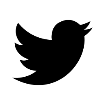